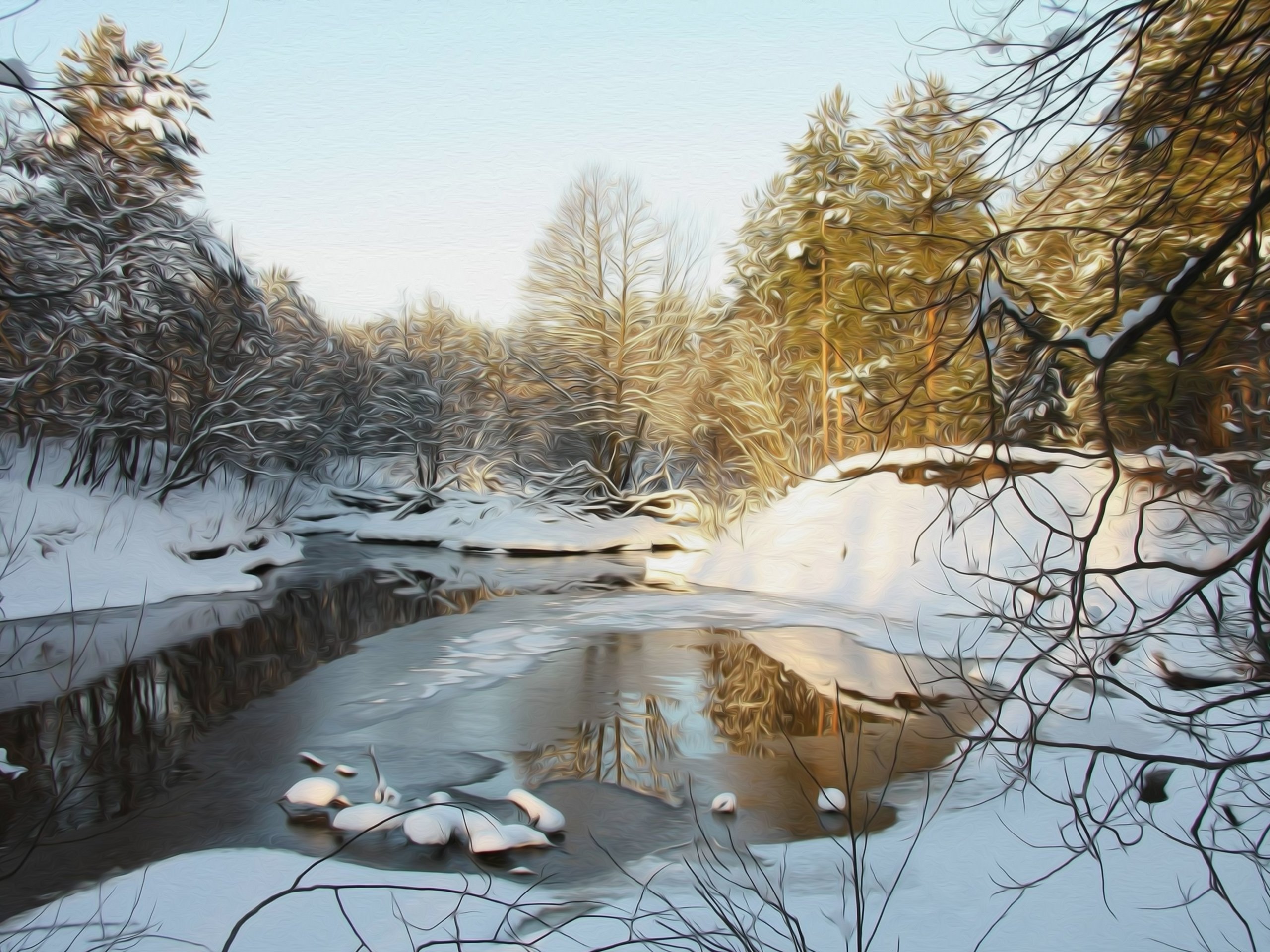 Изменения в природе весной
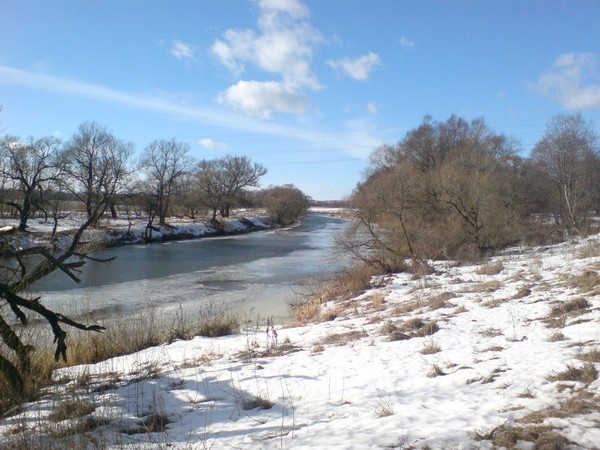 Снег теперь уже не тот,- потемнел он в поле.
На озерах треснул лед, будто раскололи.
Облака бегут быстрей, небо стало выше.
Зачирикал воробей веселей на крыше.
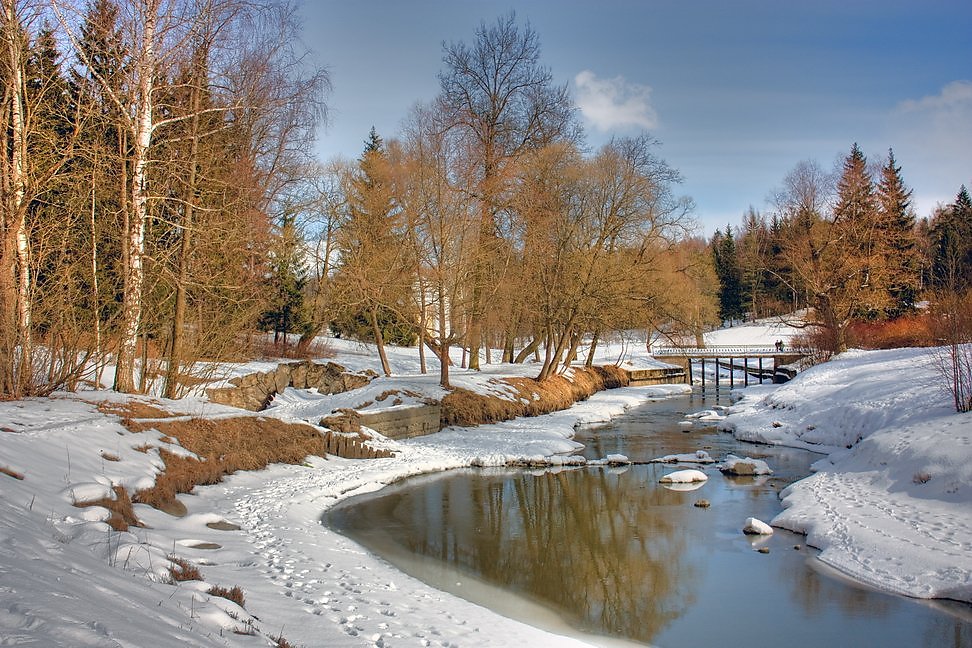 Какой бы ни была зима, но весна  все равно придет.   
По каким же признакам можно определить приход весны?
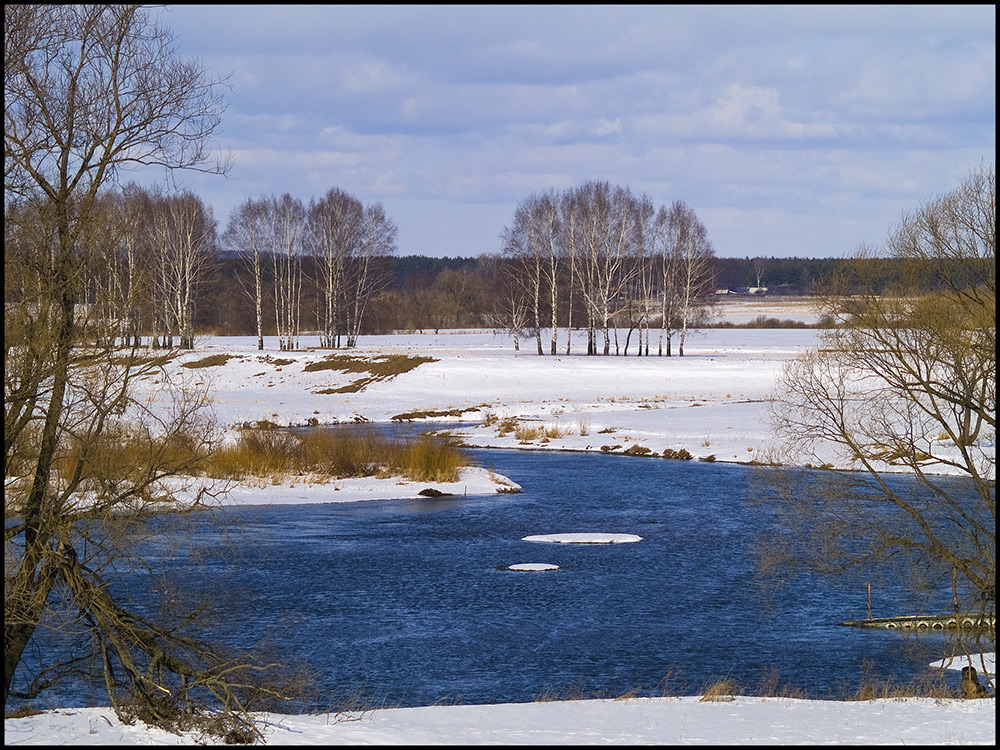 Природу никак нельзя обмануть, даже если лежат глубокие снега и люди носят зимнюю одежду, и мы чувствуем, что весна приближается. 
День увеличивается становится длиннее, а ночи становятся короче.
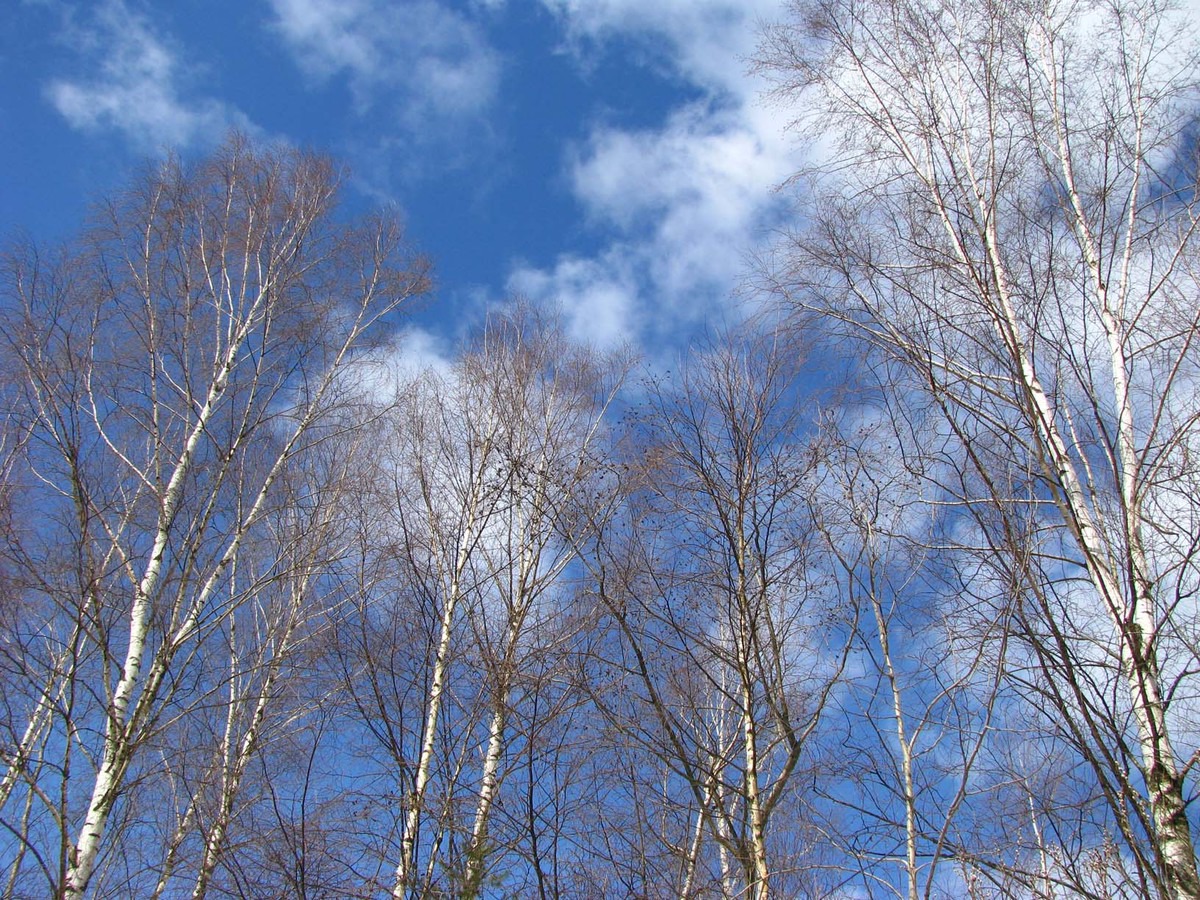 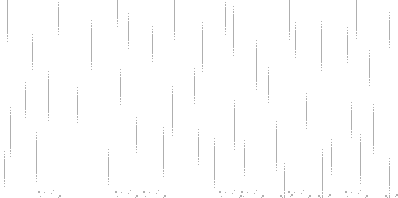 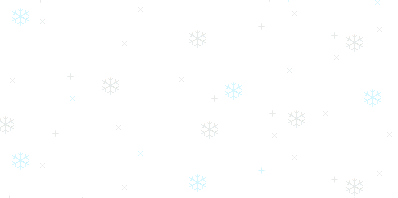 Солнечные лучи  начинают прогревать землю и от этого становится теплее. Небо становится насыщенно синего цвета, хотя нет- нет, да и затянет его тяжелыми тучами из которых вдруг посыплют снег перемешанный с дождем.
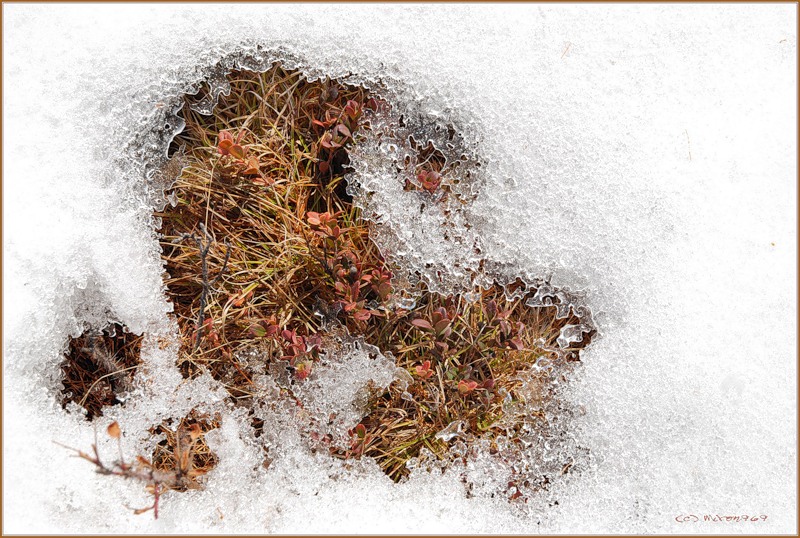 Появляются первые проталины.
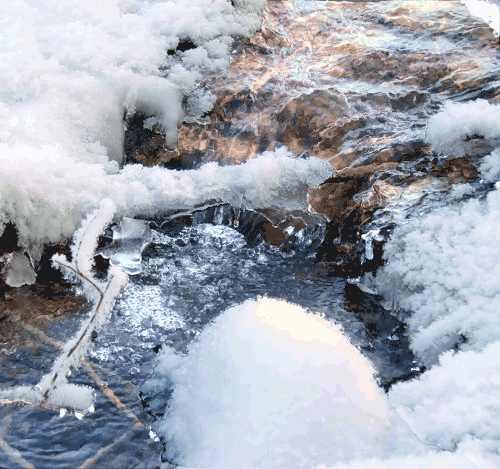 Весело журча, бегут по земле ручьи.
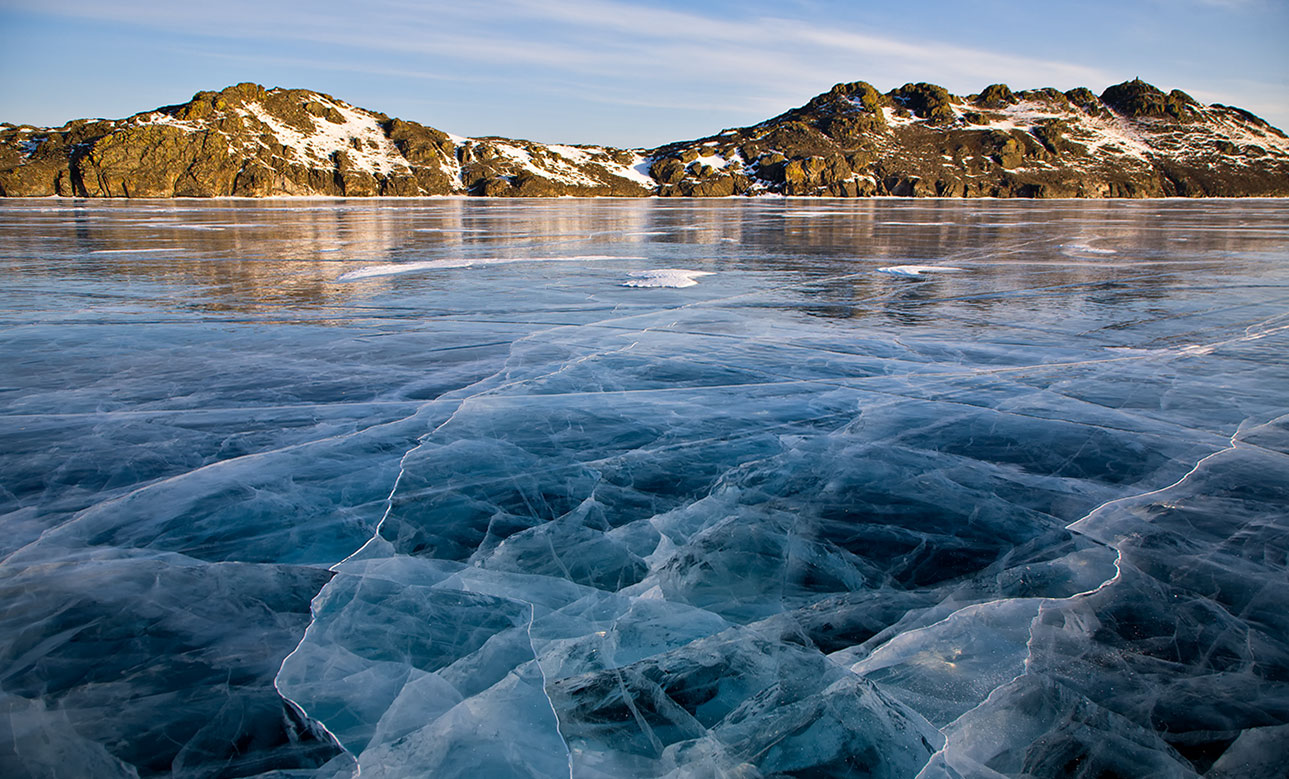 От весеннего тепла на реках и озерах появляются трещины.
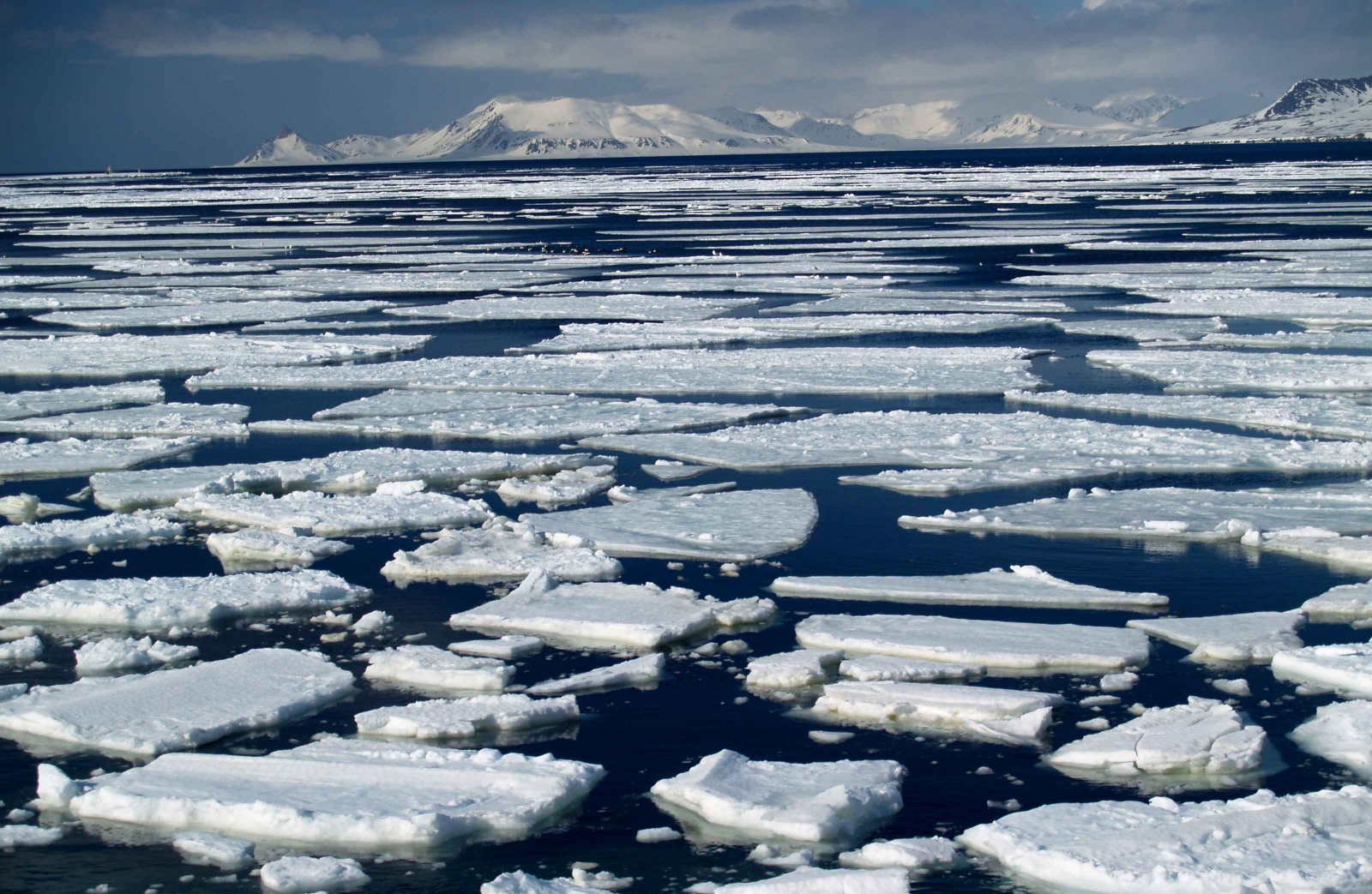 Начинается ледоход.
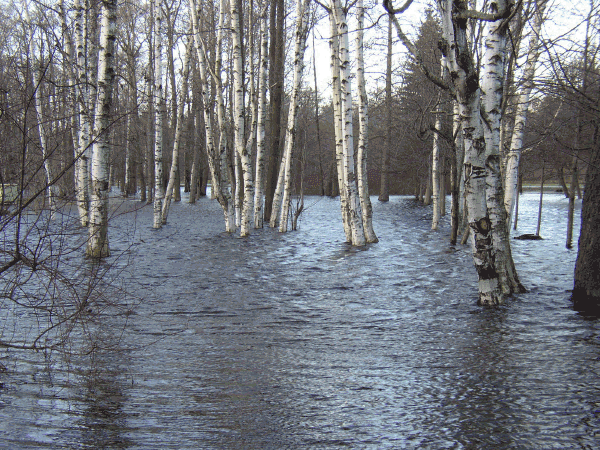 Реки переполняются водой и выходят из берегов- наступает половодье.
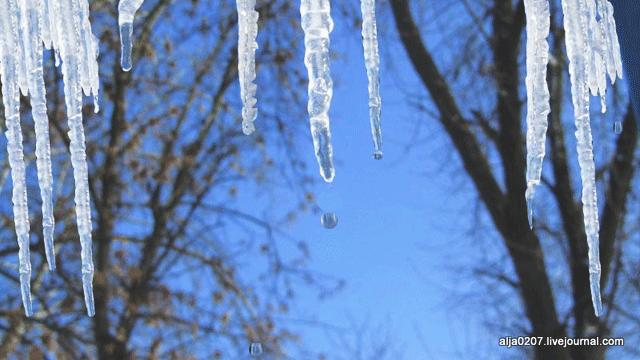 Тают сосульки и звенящая, веселая капель оповещает нас о приходе весны. В народе говорят: «Плачет зима, уходить от нас не хочет!»
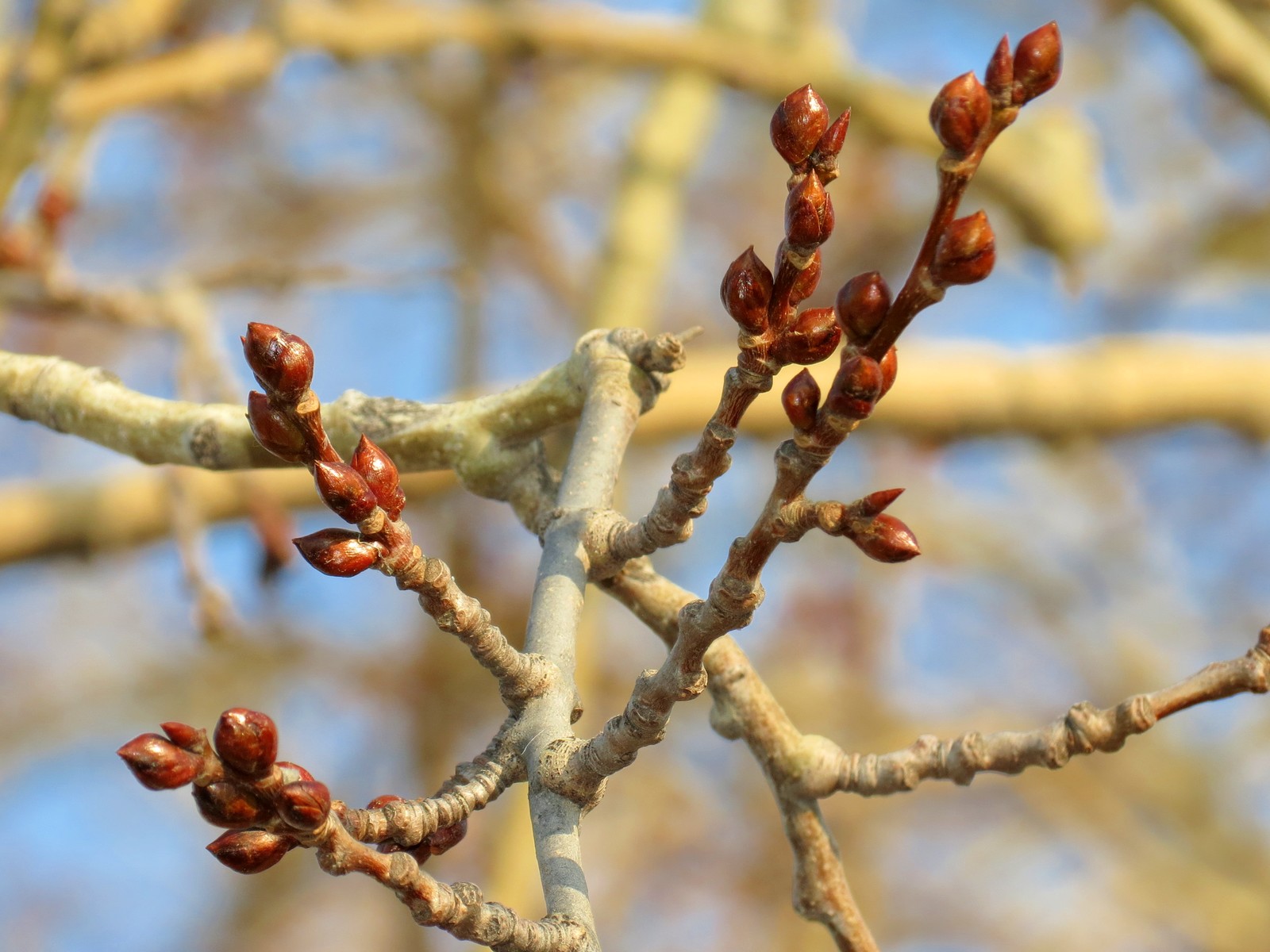 Новую весну встречают набухшие на деревьях и кустах почки.
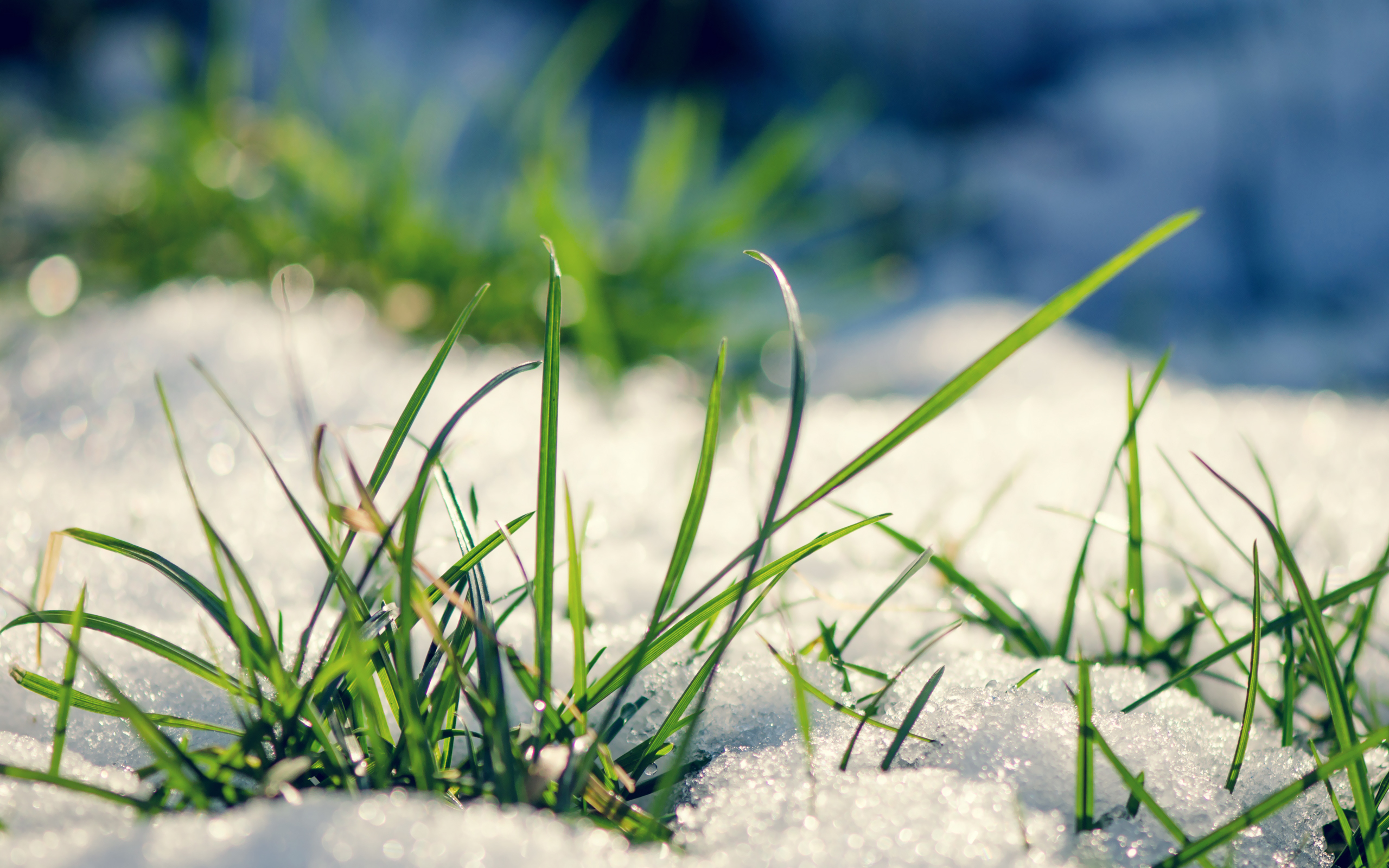 Весне  радуется все живое на земле.
Начинает пробиваться молодая  трава.
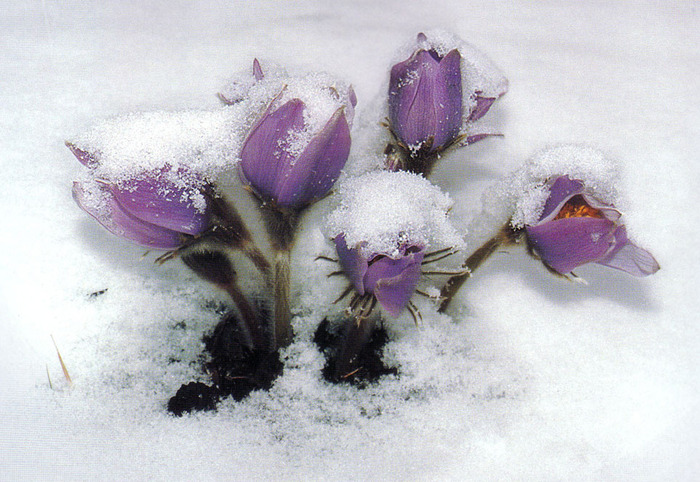 Как не вспомнить о  пушистых и нежных  подснежниках? Само сочетание цветов и снега  придает сказочное, радостное  и весеннее настроение.
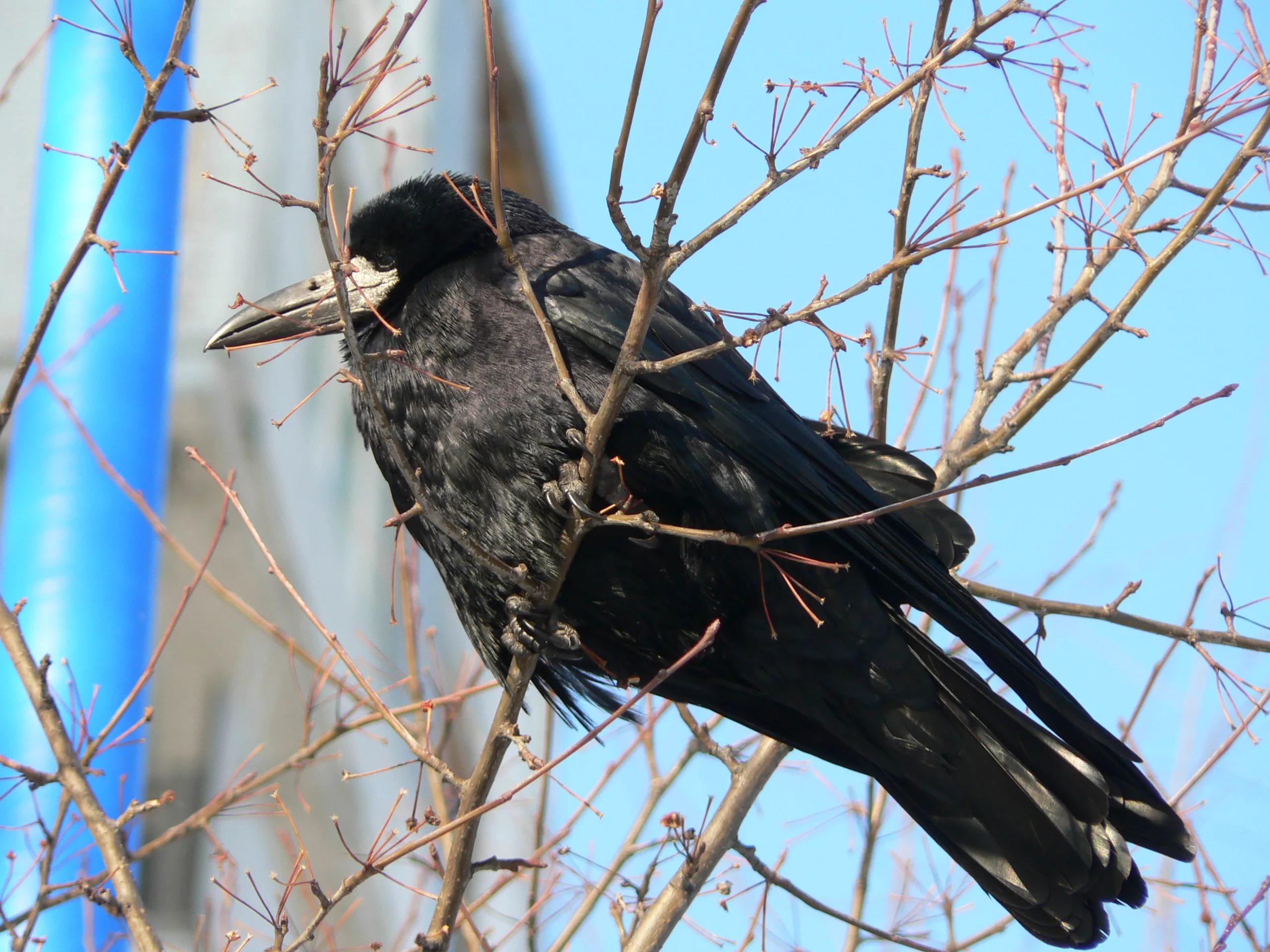 Настало время возвращения перелетных птиц.  Раньше всех птиц прилетают грачи.
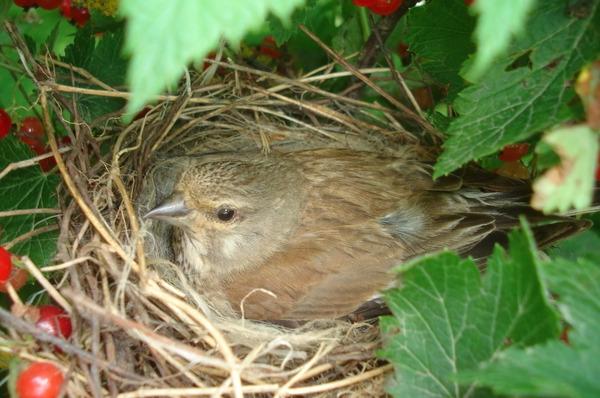 У всех птиц весной серьезная задача: им нужно успеть построить свои гнезда, отложить яйца и заняться выводом потомства. Птенцам нужен корм, и  чтобы добыть его, птицы уничтожают огромное количество вредных  для человека насекомых. 
Будьте осторожны! Не берите в руки птенцов, т.к. птицы боятся запаха человека и не возвращаются в гнездо, а птенцы погибают.
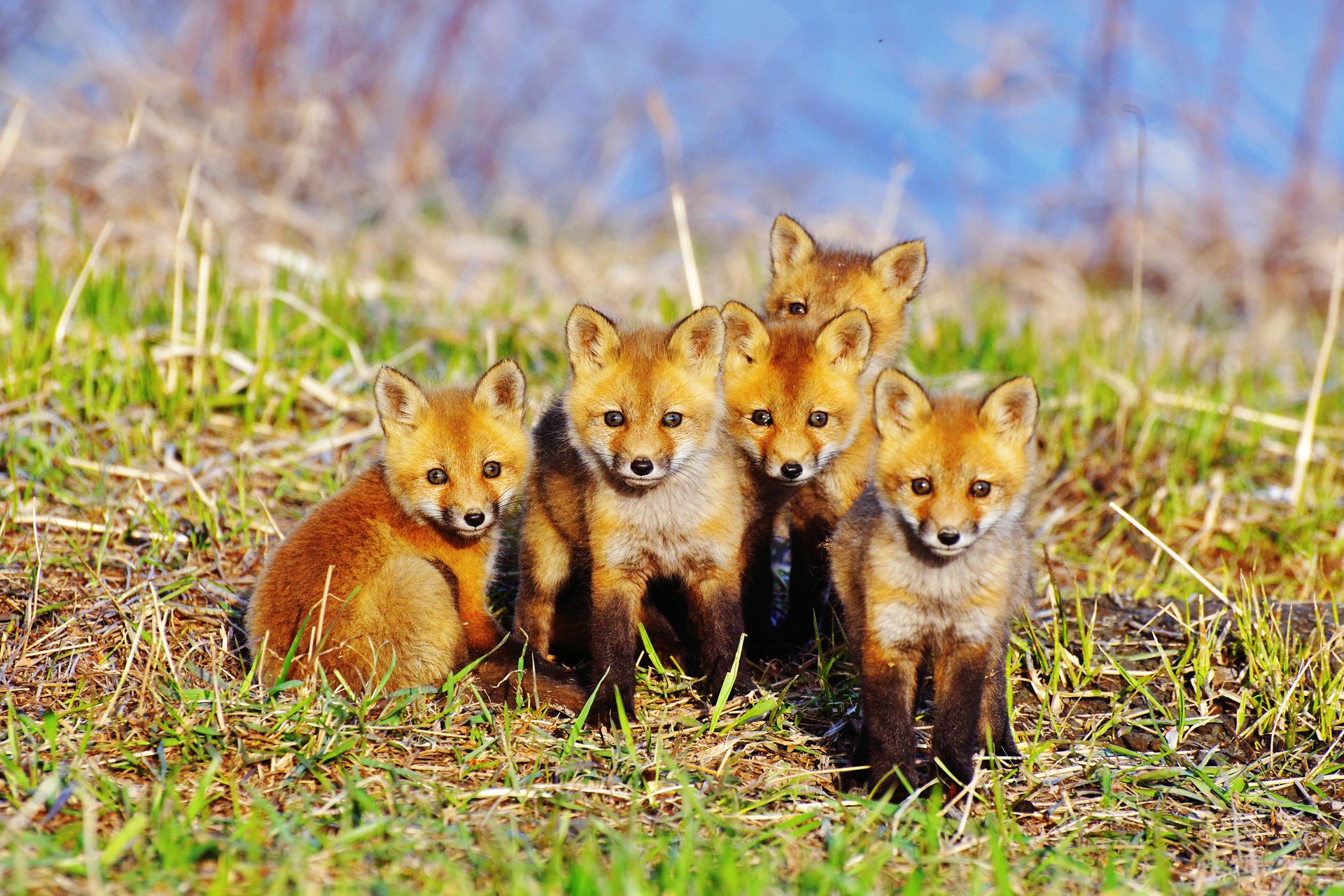 Ранней весной рождаются лисята и многие другие зверята…
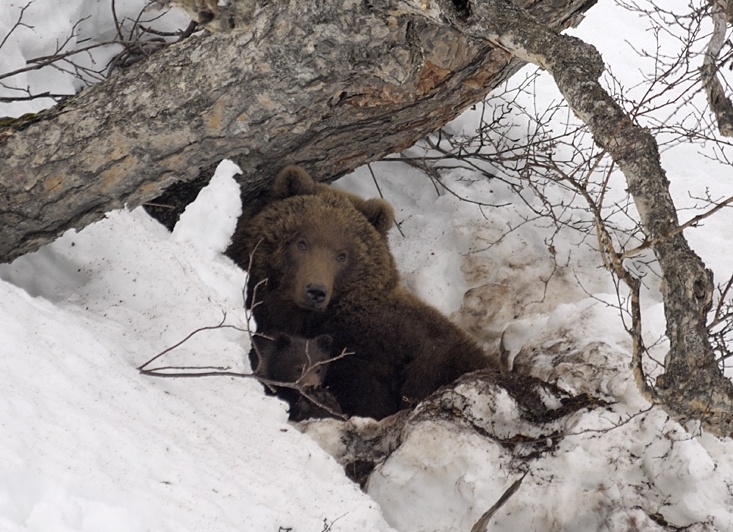 После зимней спячки просыпаются медведи…
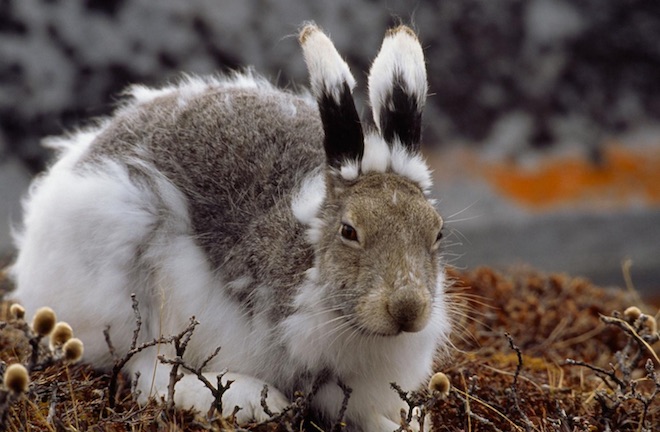 У многих животных начинается линька- это  означает, что звери меняют зимнюю, густую шубку на более редкую - летнюю.
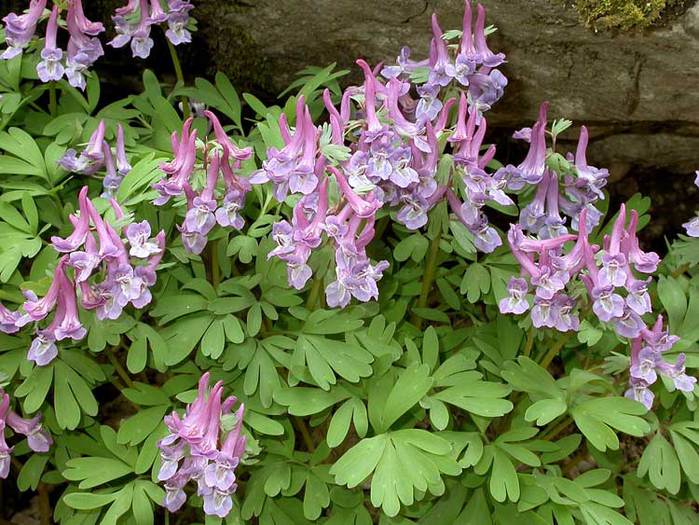 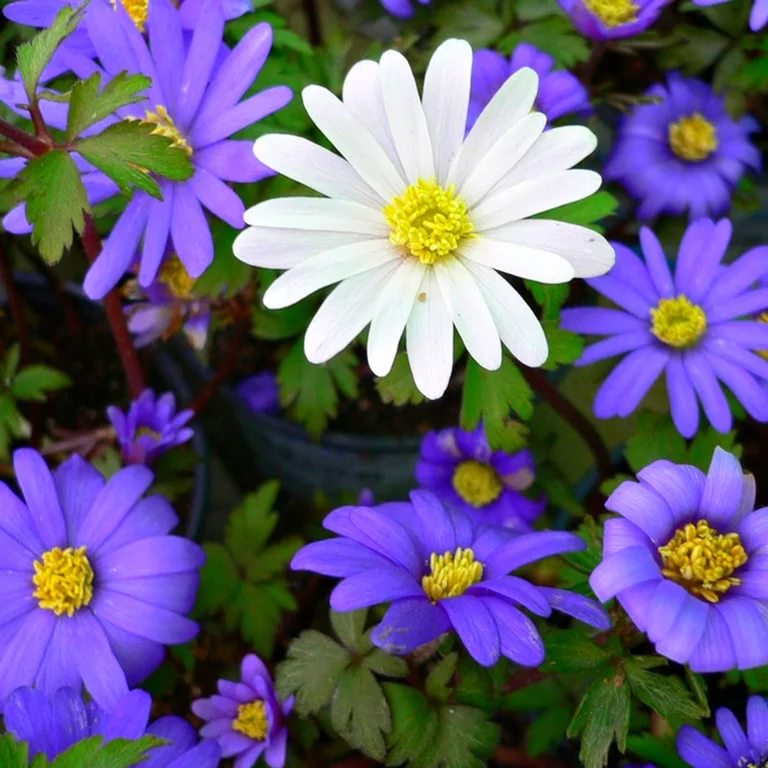 ветреница
хохлатка
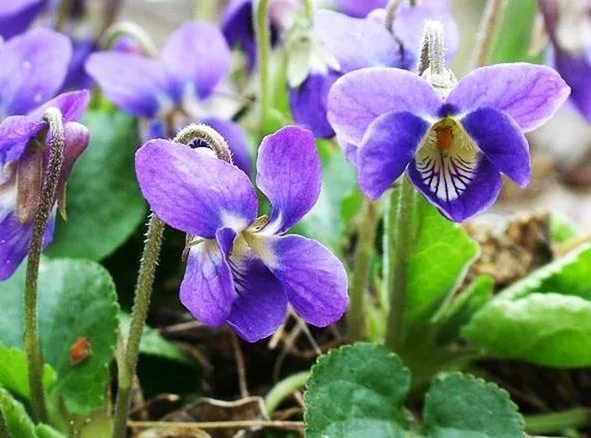 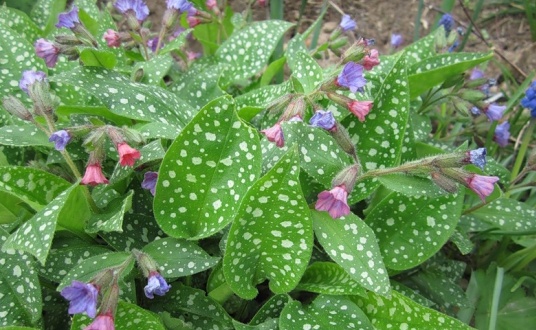 фиалка
медуница
В апреле, в лесу  появляется много цветов-  хохлатки, фиалки, анемоны..
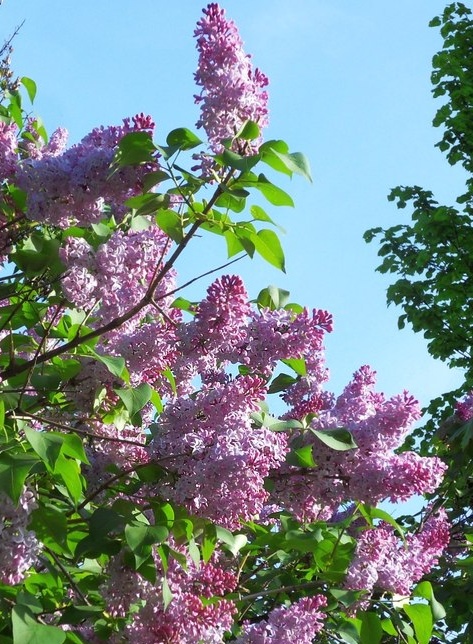 черемуха
сирень
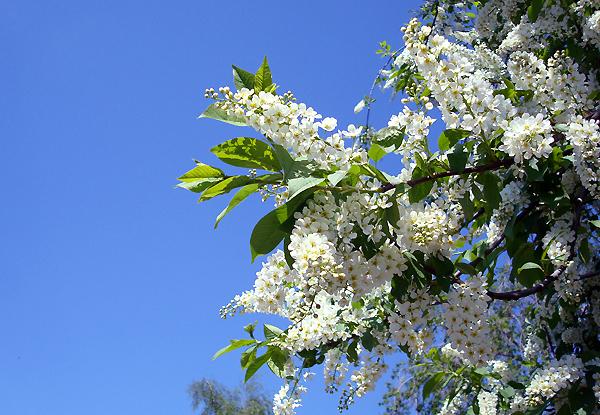 В мае  начинает  цвети  черемуха, сирень…
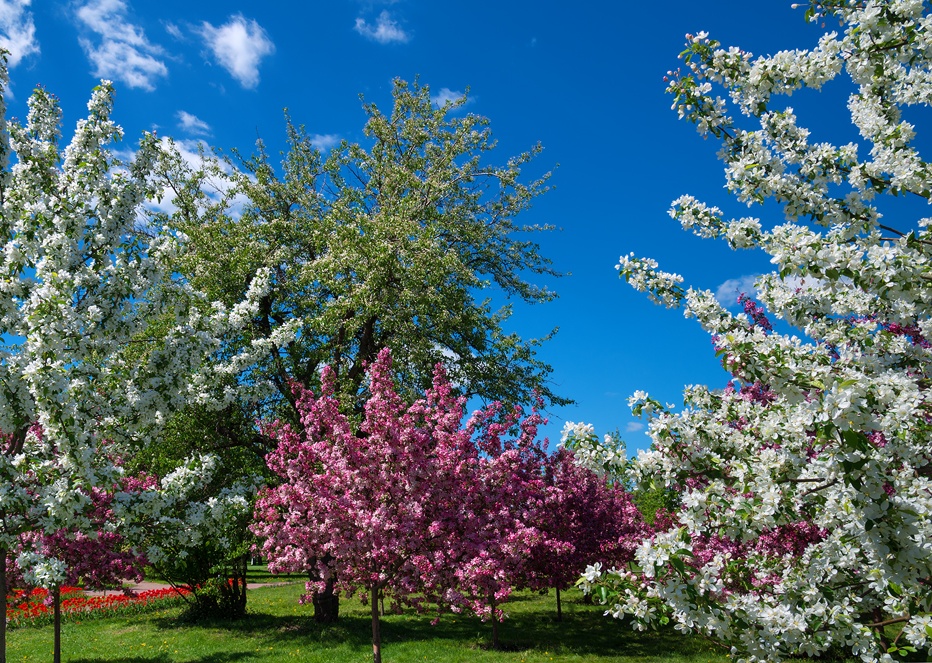 …яблони и другие фруктовые деревья.
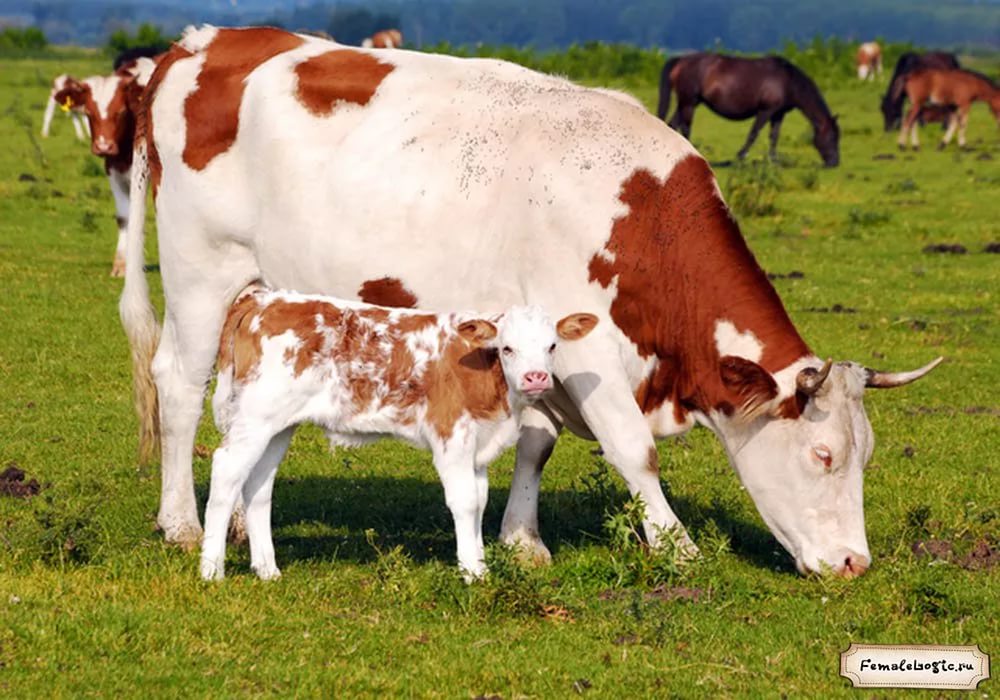 С наступлением тепла домашних животных- овец, коров, коз, баранов выгоняют на пастбища.
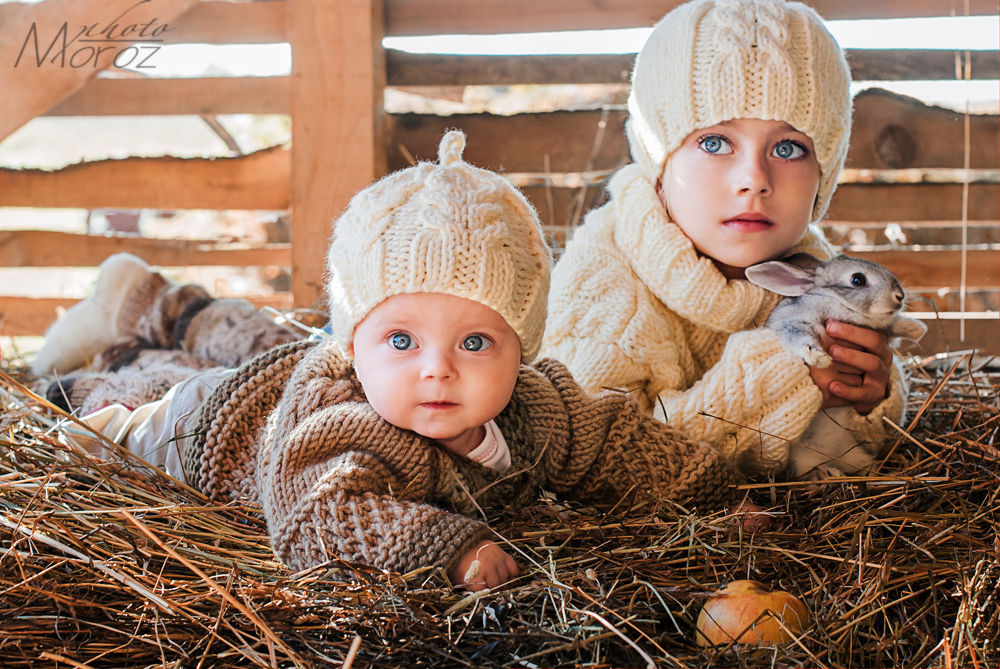 Весной, домашние животные, как и дикие животные, тоже линяют и из их шерсти люди изготавливают теплые свитера, варежки, носки, шапочки,…
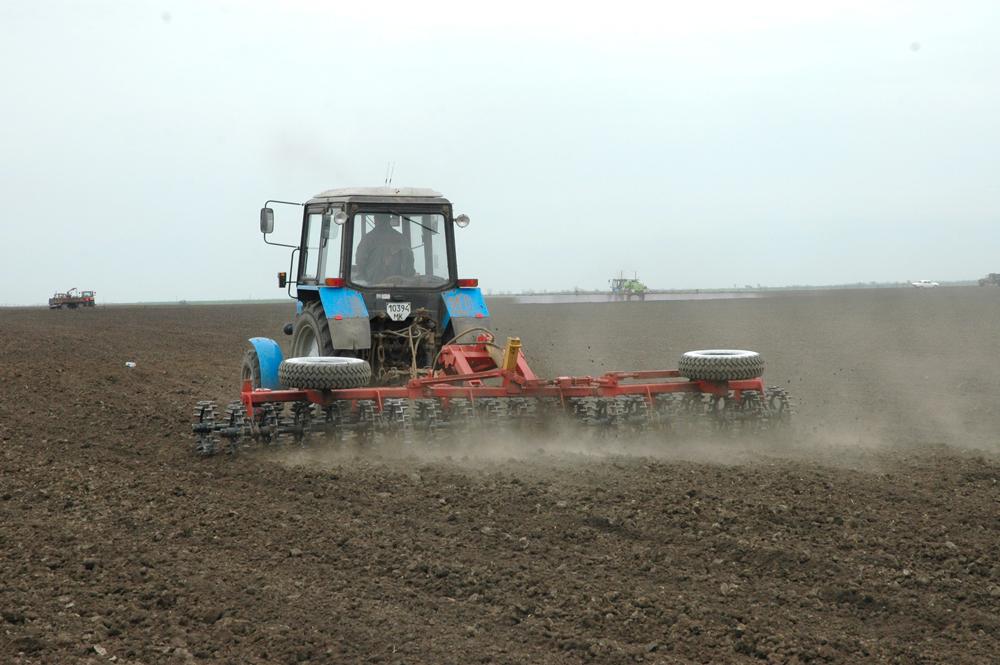 Как только с полей сходит снег,  людям нужно успеть за короткое время посеять  семена хлебных и овощных  растений.
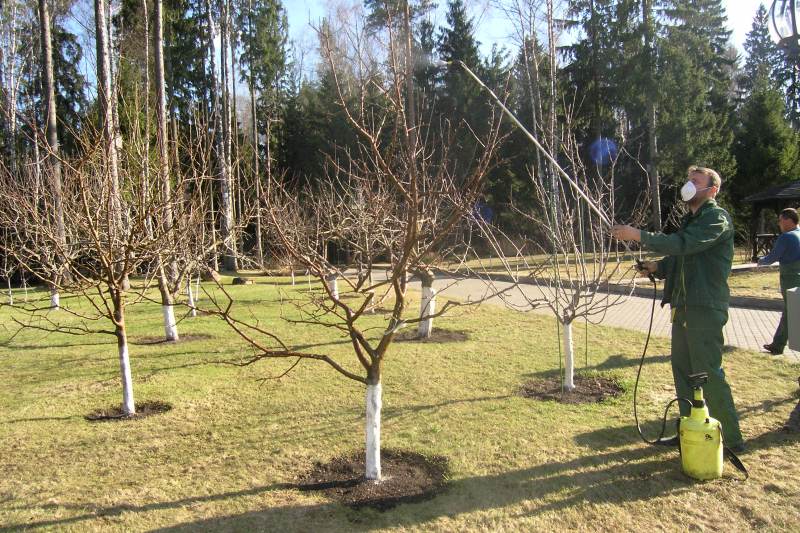 В садах  опрыскивают и подрезают деревья и кустарники от насекомых- вредителей, высаживают новые  растения.
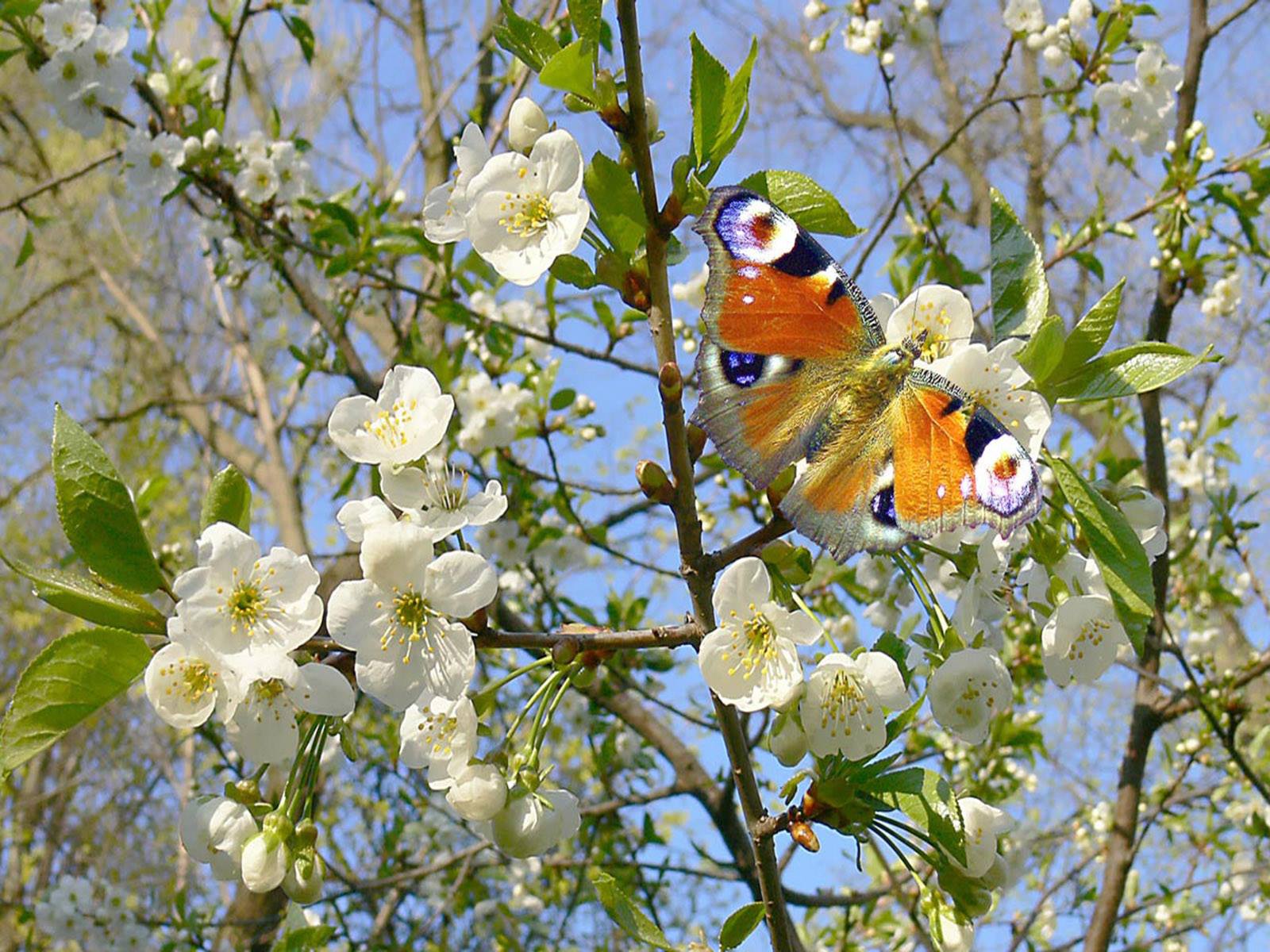 Весна- счастливое время года и признаков у нее много, нужно только внимательнее приглядеться.
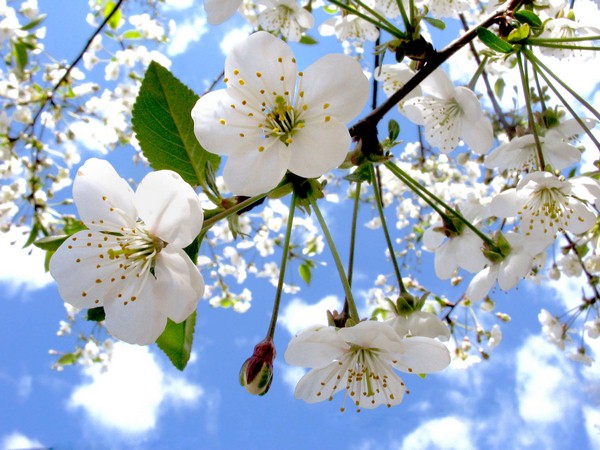 Используемый материал:
http://fb.ru/article/138609/priznaki-vesnyi-v-nejivoy-i-jivoy-prirode#image384090
http://my-chudo-chado.livejournal.com/43205.html 
http://www.porjati.ru/pozdravleniya/stihi/81237-stihi-pro-vesnu-krasivye-i-korotkie.html
http://detskiychas.ru/obo_vsyom/vremena-goda/priznaki_vesny/
Картинки:
http://wallpapers1920.ru/img/picture/Nov/20/64223a1a776907aaf694099a8307895d/1.jpg 
http://osteohondrosy.net/wp-content/uploads/2016/03/105251_1.jpg
https://content.foto.my.mail.ru/mail/valentina.2010/_blogs/i-9794.jpg
http://bigslide.ru/images/20/19465/831/img6.jpg
http://www.mycharm.ru/data/cache/2016feb/18/24/192798_18959.jpg
http://www.highstar.ru/pictures/snejinki/03.gif
http://3.bp.blogspot.com/-bkX8MAU97X8/Uy6QOn_HLWI/AAAAAAAAGD0/Tiho02JDXEU/s1600/0a2b7430096a0fc56cb8cb70d07aa220.jpg
http://www.stihi.ru/pics/2013/03/28/7025.jpg
http://www.playcast.ru/uploads/2016/03/19/17892605.gif
http://aviasovet.ru/blog/wp-content/uploads/2011/12/%D1%84%D0%BE%D1%82%D0%BE-29.jpg
https://wallperz.com/wp-content/uploads/2016/03/23/0634556765.jpg
http://www.playcast.ru/uploads/2014/03/19/7910562.gif
http://canon-fan.com/sites/default/files/IMG_0096.jpg
http://mtdata.ru/u21/photo201E/20514302562-0/original.jpg
https://im0-tub-ru.yandex.net/i?id=1952c47d92dae1c2a7a4d2ea35e720d5-l&n=13
http://animalsfoto.com/photo/75/75d9e03e47bc2356055930265965bf4f.jpg
http://uspics.ru/images/1240371_medved-zimoi-kartinka.jpg
http://gotowall.com/wallpapers/[gotowall.com]20120131_230723_4673.jpg
https://www.gismeteo.ru/static/news/img/src/17887/bd7499db.jpg
http://botanic.com.ua/wp-content/uploads/2012/12/vetrenica-anemona.jpg
http://localpics.ru/images/887711_fialka.jpg
http://img0.liveinternet.ru/images/attach/c/0/121/370/121370166_4800487_hohlatka.jpg
http://fotoham.ru/img/picture/Nov/02/699263e82fcdafb2a764ef96b2175686/mini_1.jpg
http://gorod.tomsk.ru/i/u/10255/DenCeremuh_17.JPG
http://mobile-musik.ru/uploads/images/vladimir_nechaev_rastsvela_siren_cheremuha_v_sadu.jpg
https://rosphoto.com/images/u/ugallery/1506/moscow2058.jpg
https://im0-tub-ru.yandex.net/i?id=26f1e65d9b51eb3ee527569321d8cb60-l&n=13
http://4.bp.blogspot.com/-x6crTWRc0LI/VhNnKD-Z0VI/AAAAAAAAB1w/b7w0kdCjtkg/s1600/%25D1%2584%25D0%25BE%25D1%2582%25D0%25BE.JPG
http://www.nibulon.com/uploads/gallery/news/177/418.jpg
http://nasotke.ru/wp-content/uploads/2014/04/obrabotka-yablon-vesnoy-opryskivanie-vrediteli-2.jpg
http://kristallosofija.ru/wp-content/uploads/vesna-yablonya-tsvetet.jpg 
http://img11.nnm.me/8/d/a/e/6/9076a2a47c7749bc8a43d0bf226.jpg